Provedba sustava financijskog upravljanja i kontrole uGruziji
Nino Eliashvili, 
Giuli Chkuaseli
Odjel za Javnu unutarnju kontrolu
Ministarstva financija Gruzije
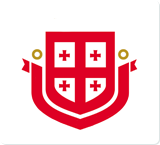 ožujak 2016.
Dilema: provedba 
financijskog upravljanja i kontrole
odjednom ili korak po korak?
a) kontrolno okruženje,
b) upravljanje rizikom,
c) aktivnosti kontrole,
d) podaci i komunikacija,
e) praćenje i procjena.
+ odgovornost rukovodstva
Provedba financijskog upravljanja i kontrole
2015. - 2016.
2017. - 2018.
2019. – 2020.
3
Provedba prve faze: financijska kontrola
Rezultati:
Četiri pilot ministarstva (ministarstvo financija, obrazovanja, gospodarstva i izbjeglica)
Odobrene dužnosti i odgovornosti strukture upravljanja u skladu s uputama FUK-a
Sastavljen SLA
Odlukom ministra financija osnovana je radna skupina FUK-a;
Radna skupina definira godišnji plan:
Pripremljeni mjesečni i godišnji izvještaji o pitanjima financijske kontrole
4